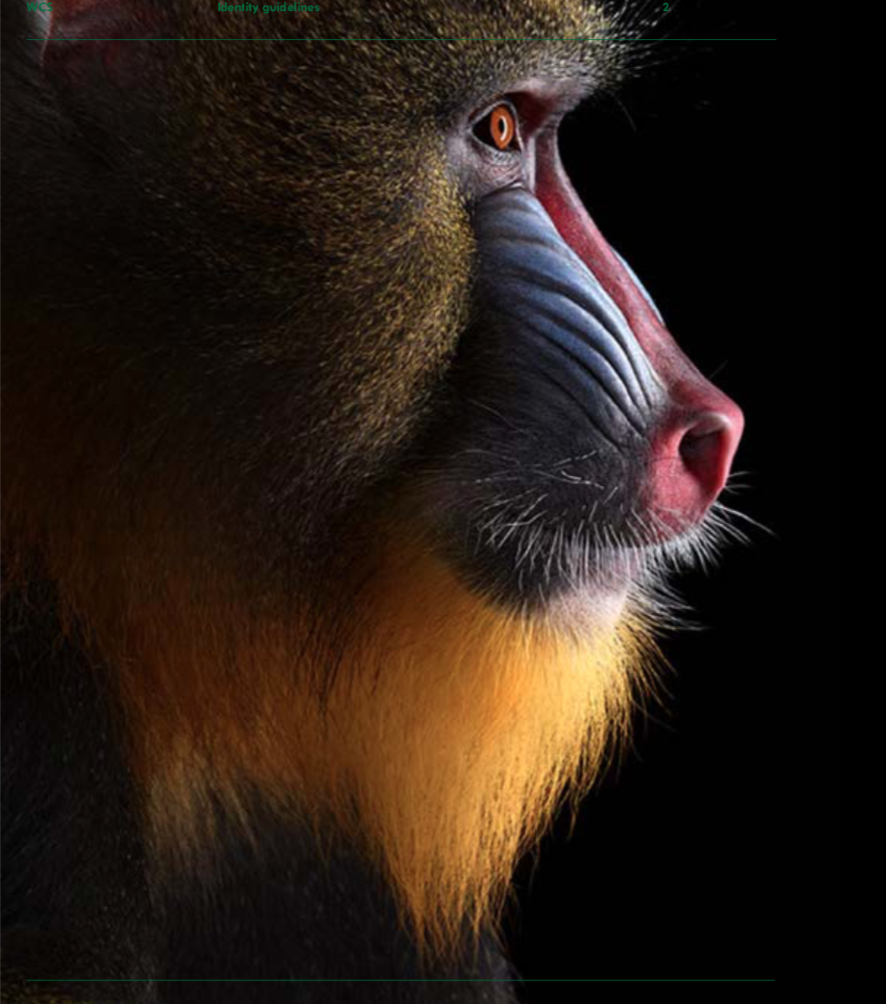 Building an informed coalition: Situation analysis in Kinshasa and Brazzaville
Juliet Wright, WCS Bushmeat Research Coordinator
jwright@wcs.org
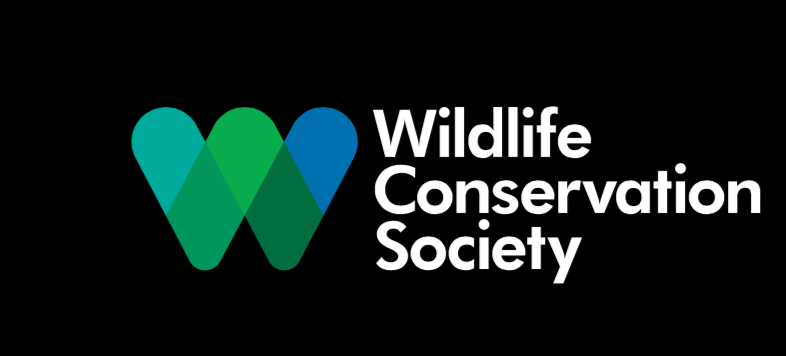 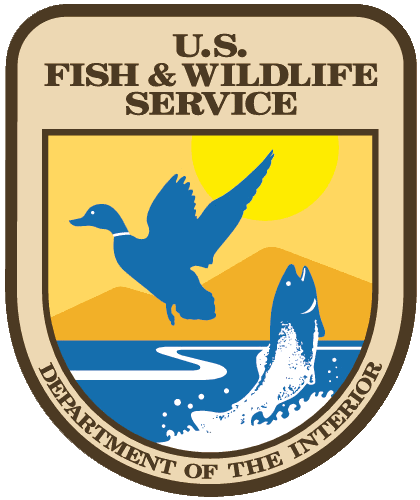 Learning from and scaling up
Pointe Noire
Pop. 1,000,000
Brazzaville and Kinshasa
Pop. 15,000,000
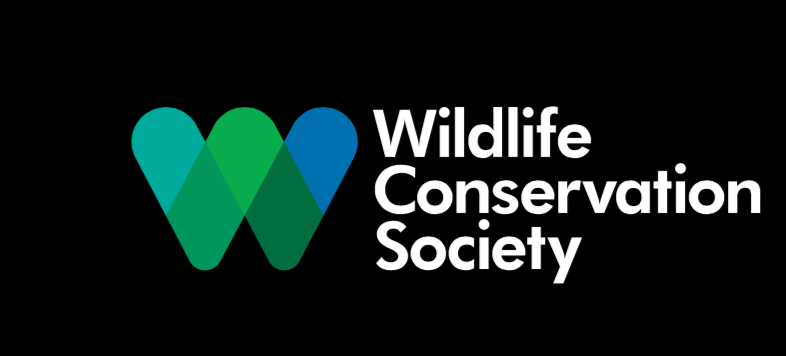 Urban demand
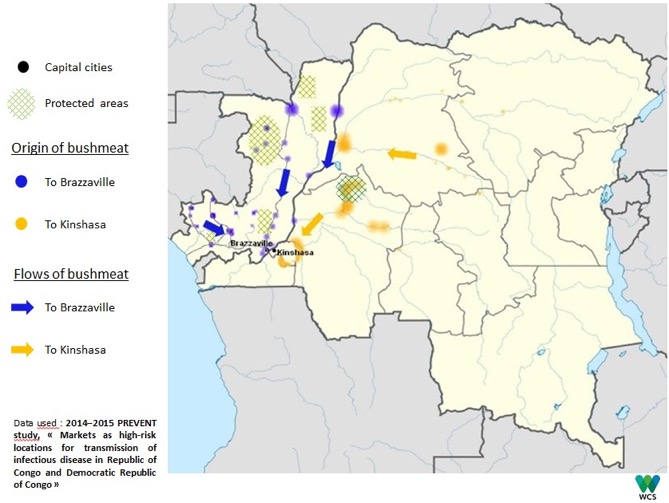 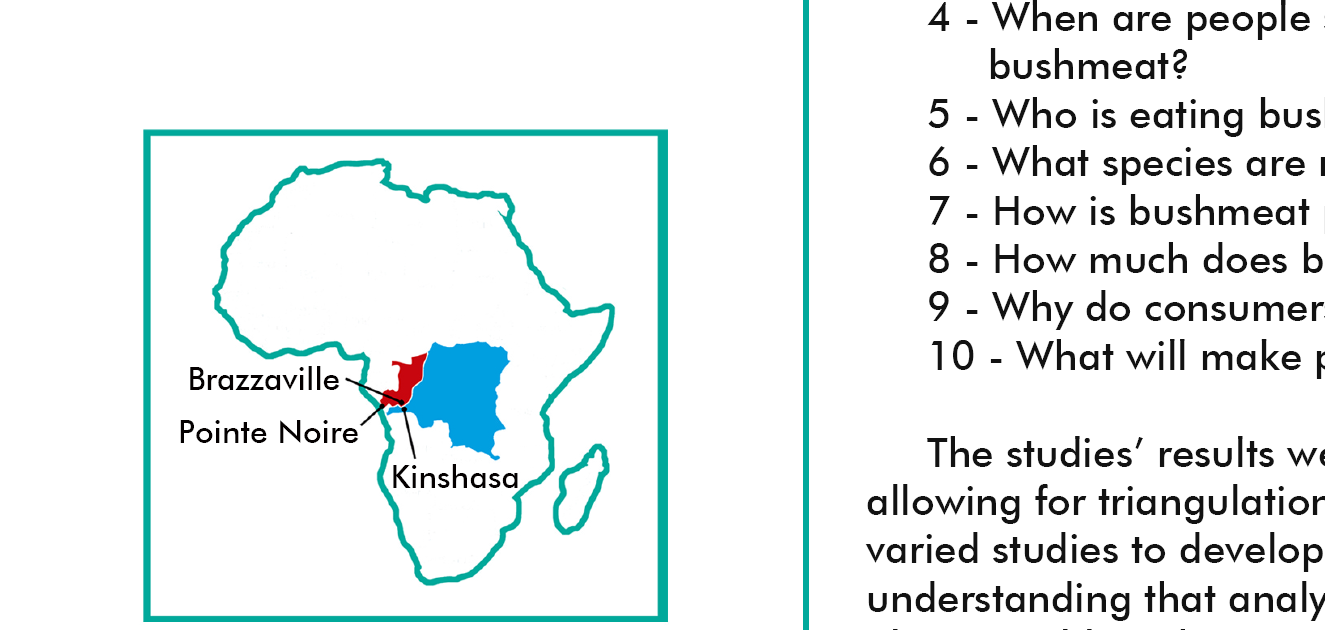 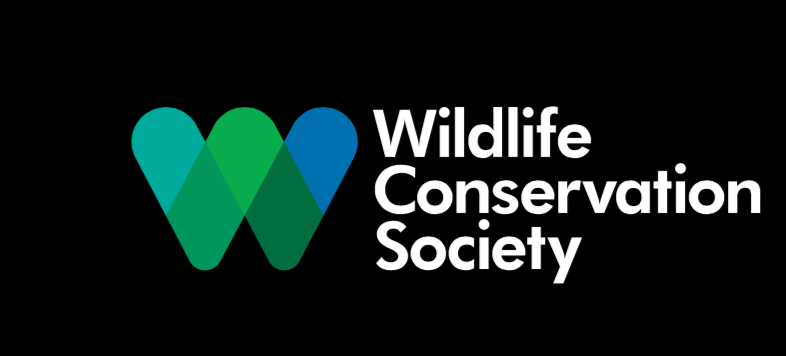 Source: FHI 360
Critical role in healthy Congo Basin forests
Central Africa’s wildlife is disappearing
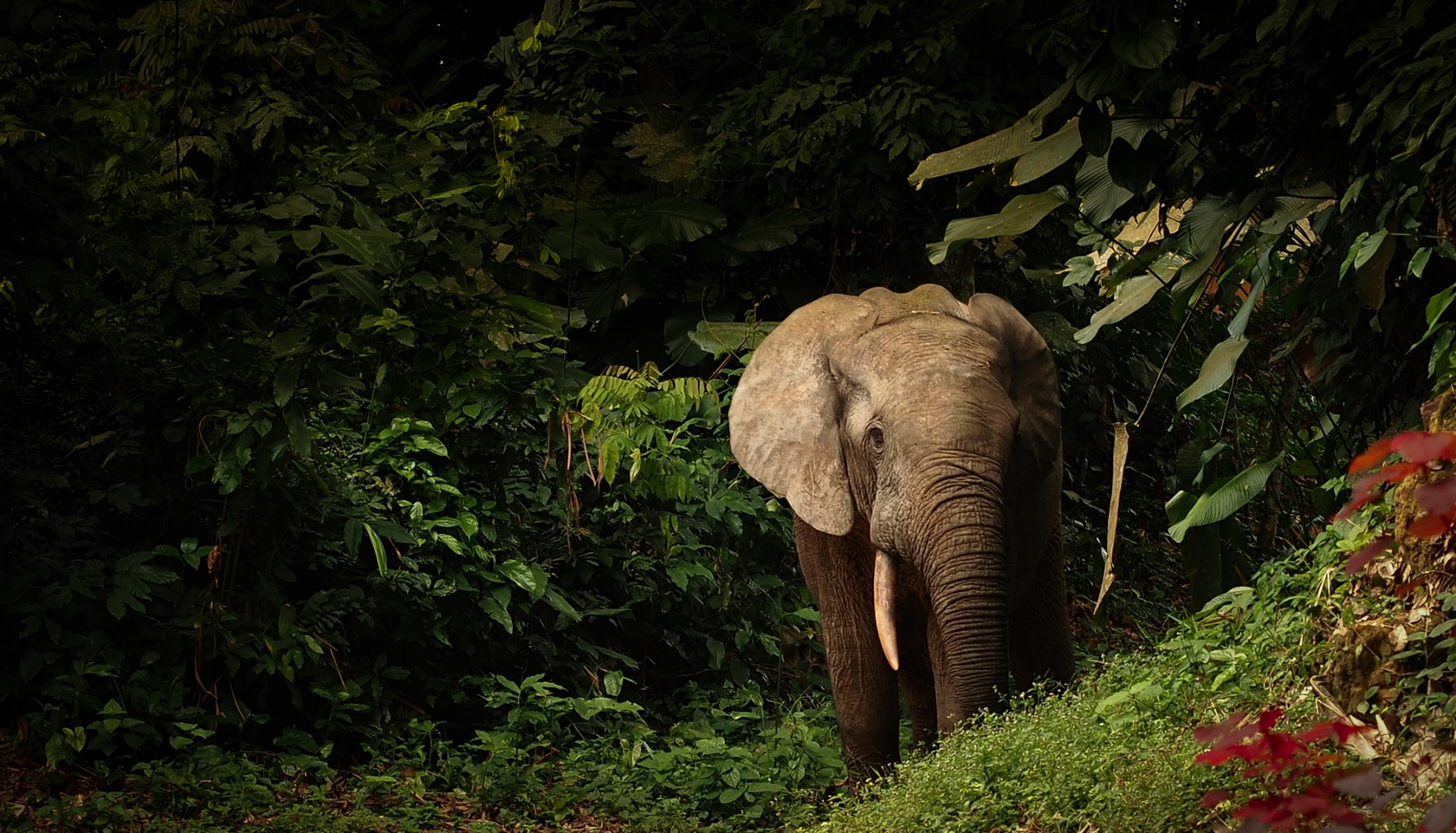 F Hogg, WCS
[Speaker Notes: its got our 2nd lungs of the planet….more and more research is coming out saying the forest can’t thrive without its big mammals
Trophic cascades:
Forest structure and function:
Climate change:
Food security:]
Critical role in healthy Congo Basin forests
Central Africa’s wildlife is disappearing
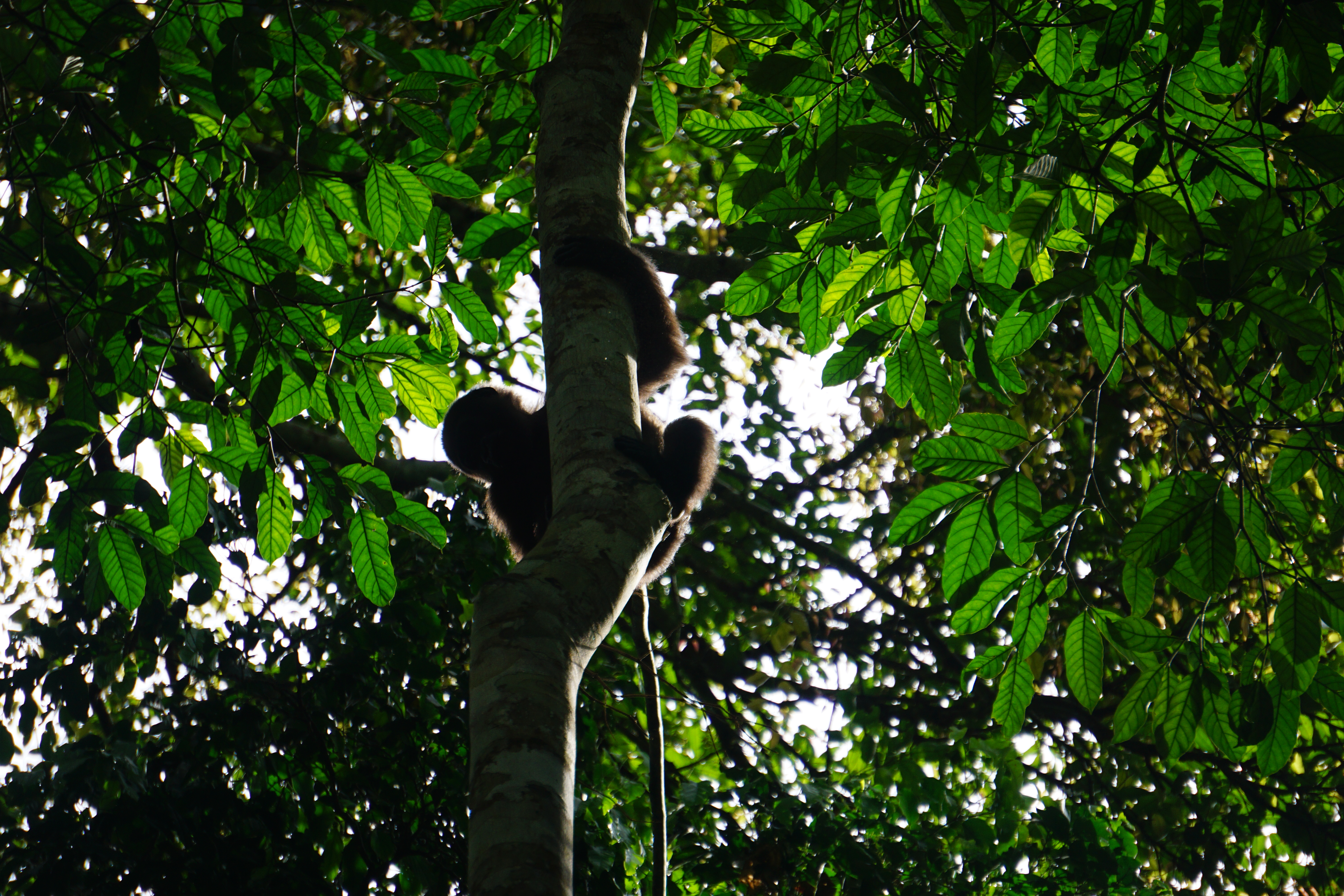 [Speaker Notes: its got our 2nd lungs of the planet….more and more research is coming out saying the forest can’t thrive without its big mammals
Trophic cascades:
Forest structure and function:
Climate change:
Food security:]
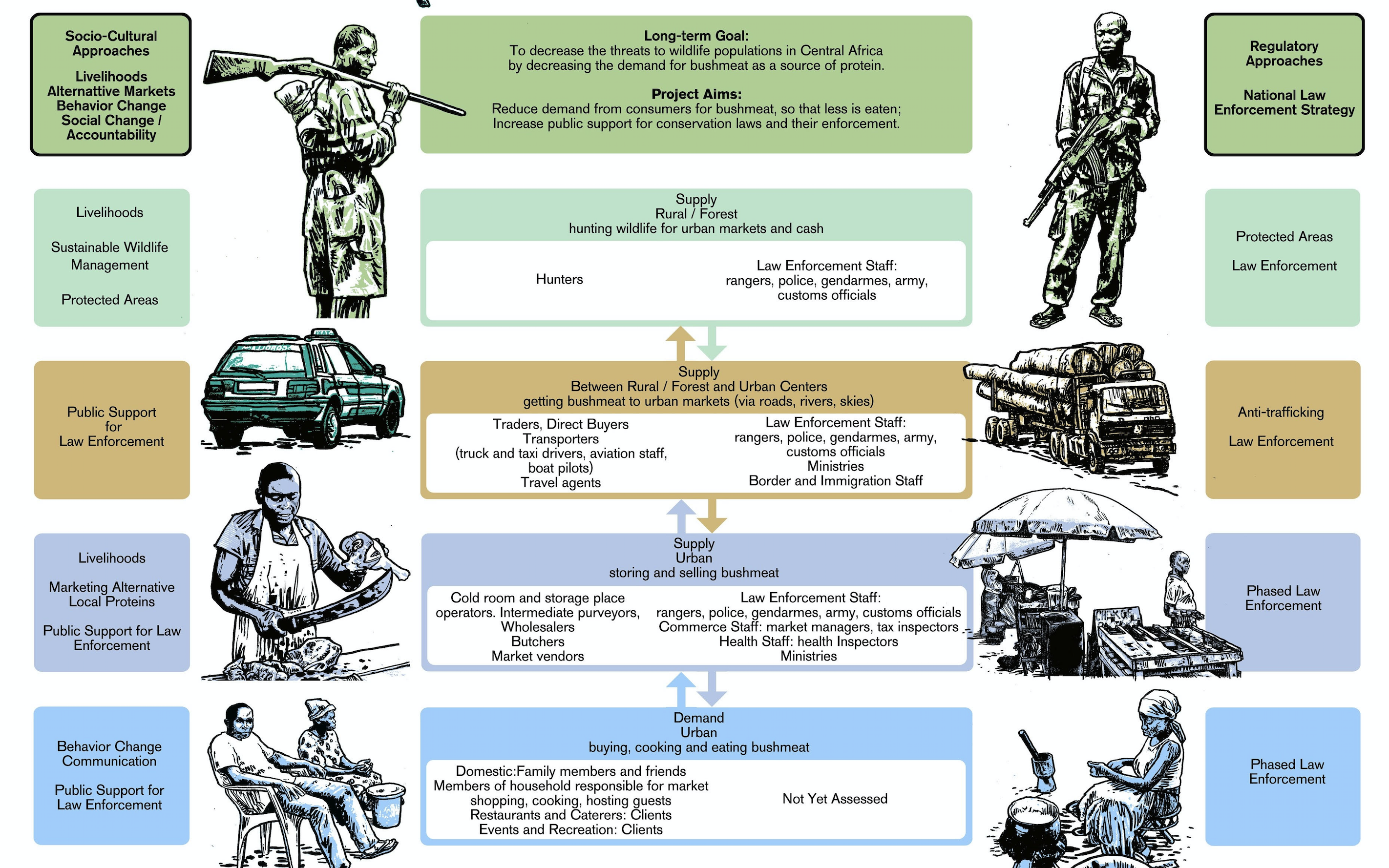 Urban demand
Three strands of research
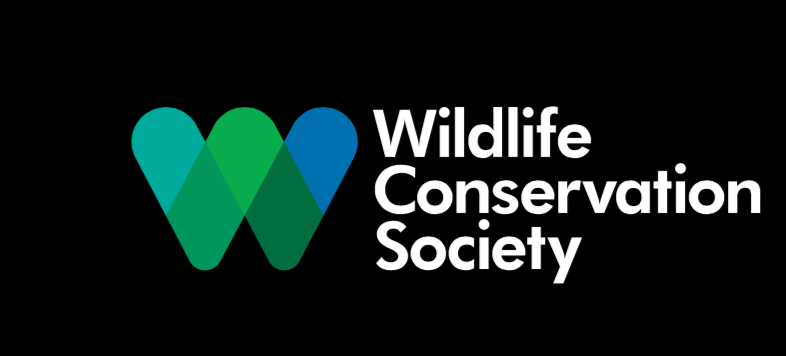 Evidence-informed interventions
[Speaker Notes: Three strands of research will be conducted concurrently to lead towards the design, implementation and evaluation of these interventions .]
City-wide situation analysis
Five surveys
18 months
May 2017 - October 2018
Quantitative
14 Congolese research assistants
Data analysis ongoing
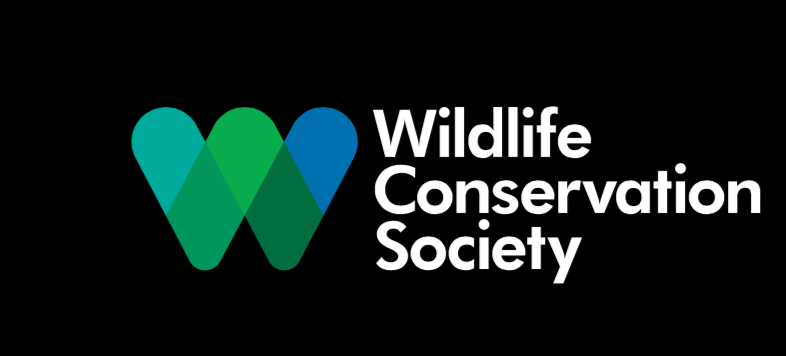 Problem definition
Prevalence and frequency of bushmeat consumption

Proportion of restaurants and markets overtly selling bushmeat
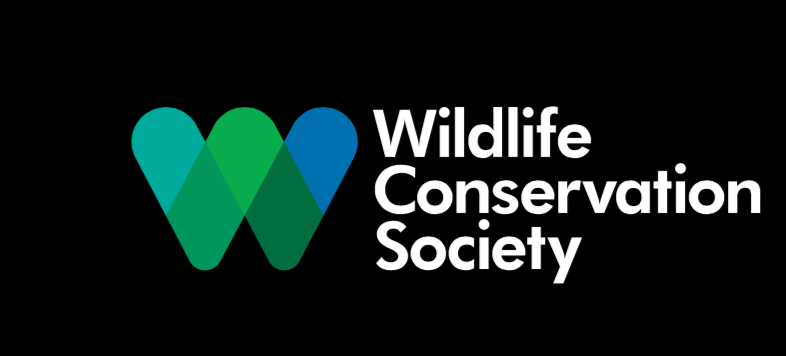 Contextual analysis
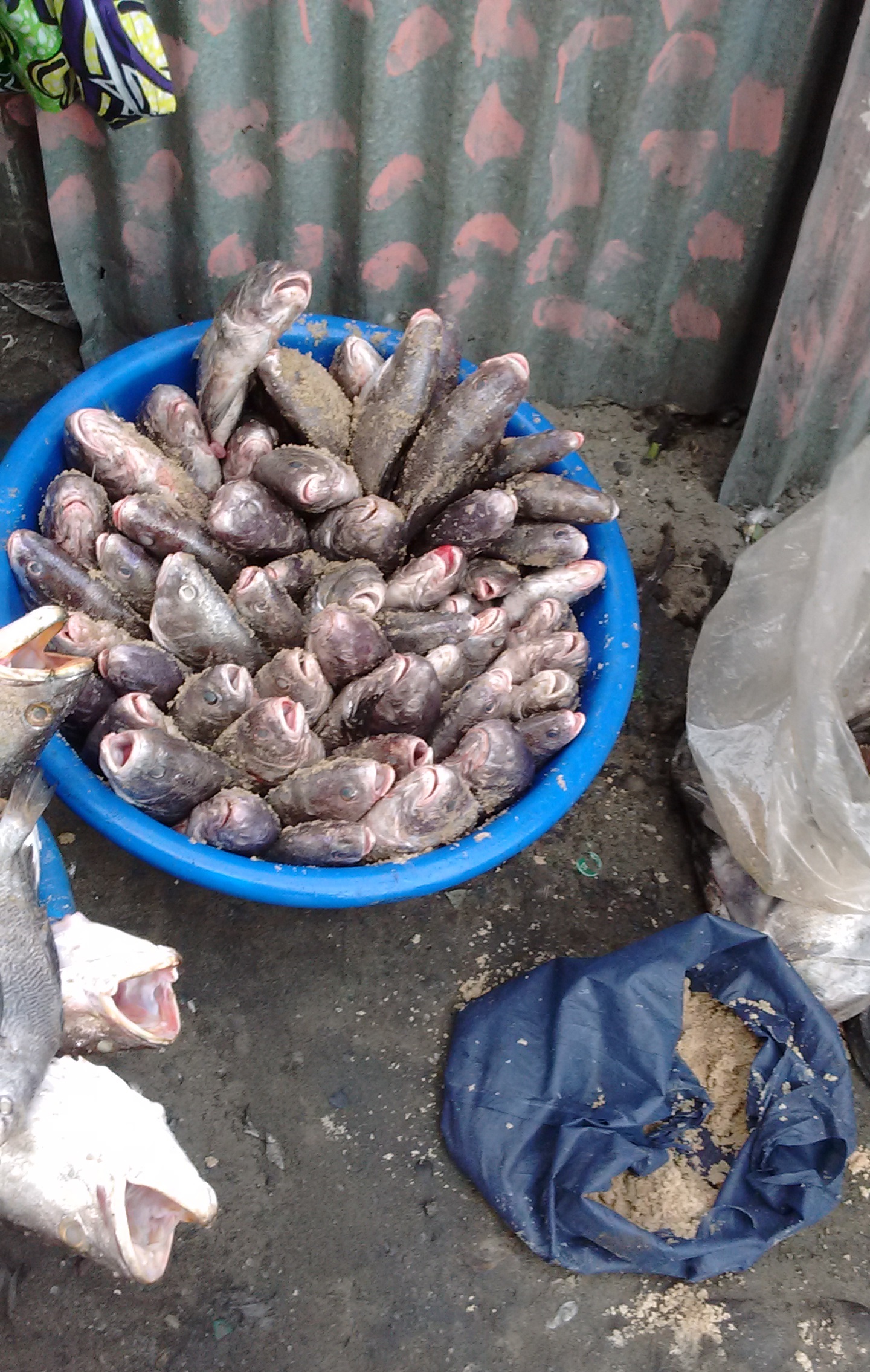 Prevalence and frequency of consumption of other protein types

Availability of alternative proteins
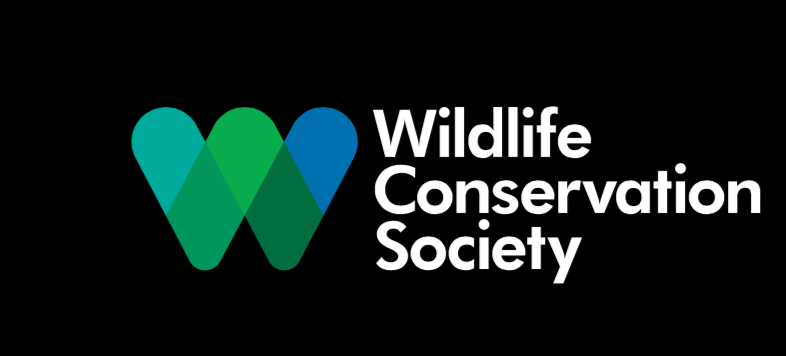 Sampling frame – 63 one-km sq quadrats
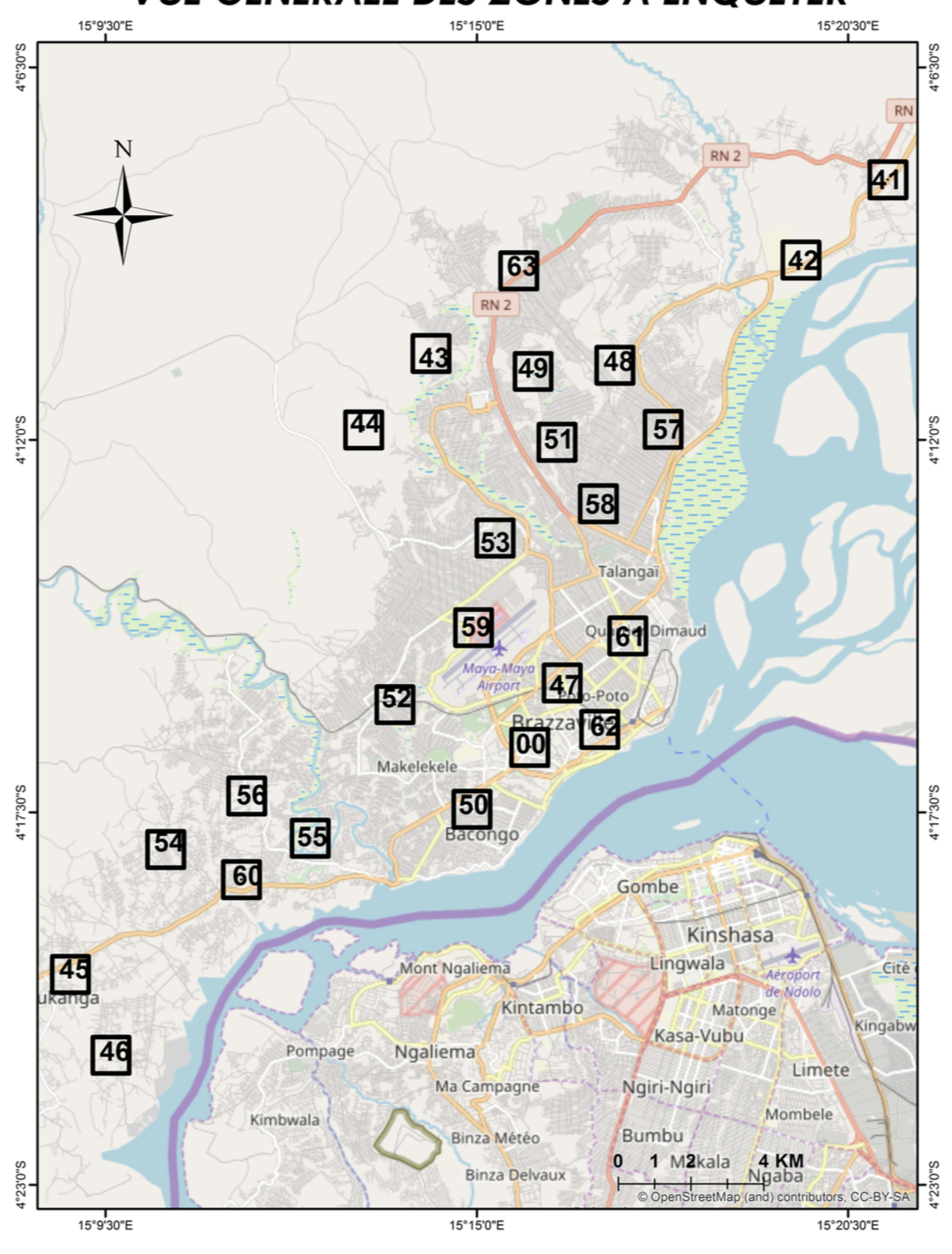 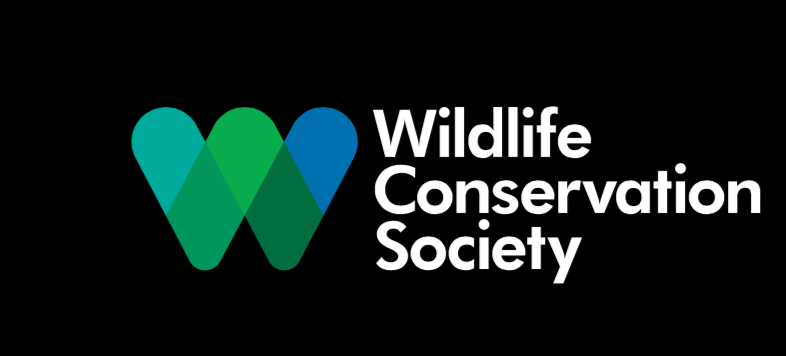 Kinshasa
Brazzaville
Survey 1 – mapping
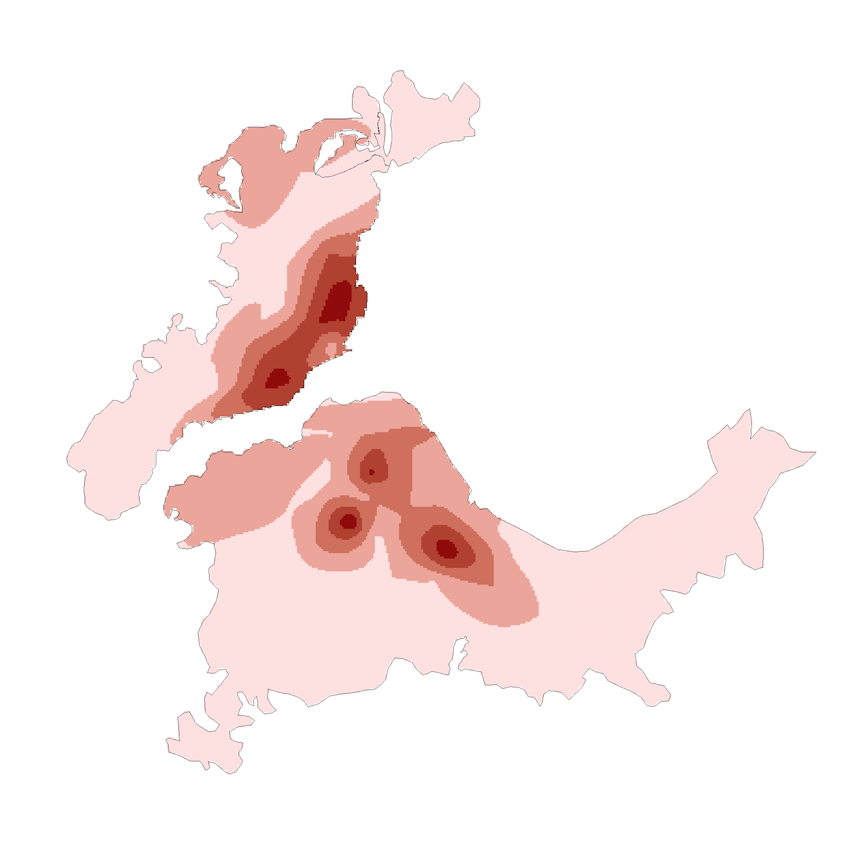 Protein outlets and public gathering points
May 2017 – January 2018
Mobile navigation app OsmAnd
Data collected in KoBoCollect
2071 POI mapped in Brazzaville
8197 POI mapped in Kinshasa
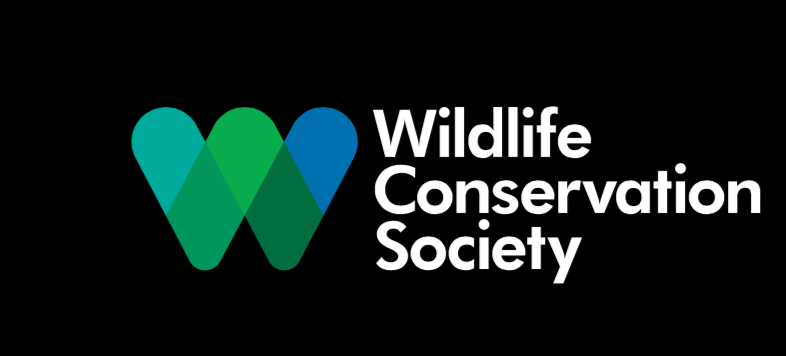 Density of protein selling outlets
[Speaker Notes: The following protein selling outlets were mapped across both cities: bakeries, butchers, cold stores, farms, fishmongers, general food shops, formal restaurants, informal restaurants, markets, street vendors and supermarkets. In addition, the following public gathering places were mapped: bus stops, churches, banks, health centres, petrol stations, public taps, schools, transport hubs, universities and utility company offices.]
Survey 2 – quadrat characterisation
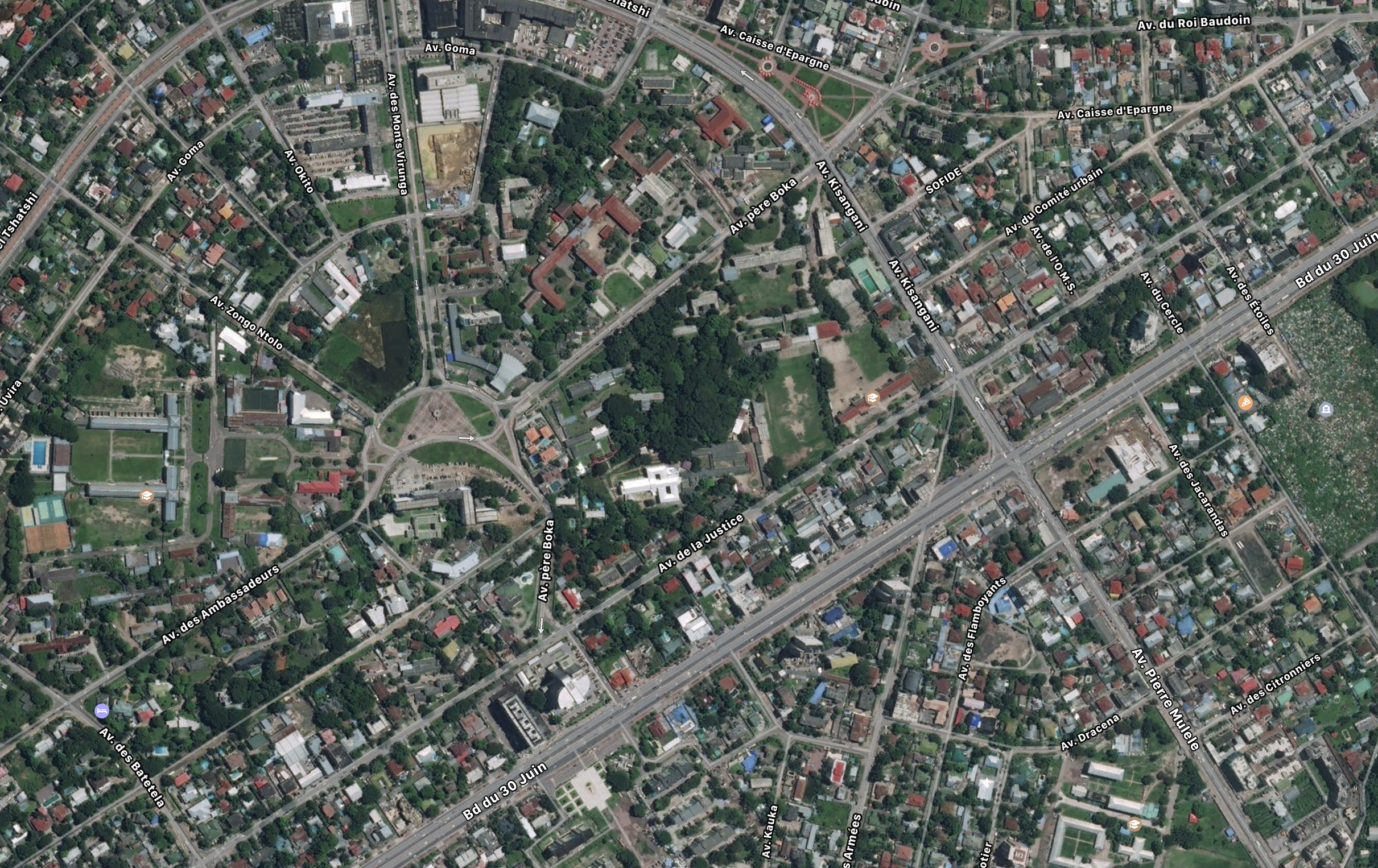 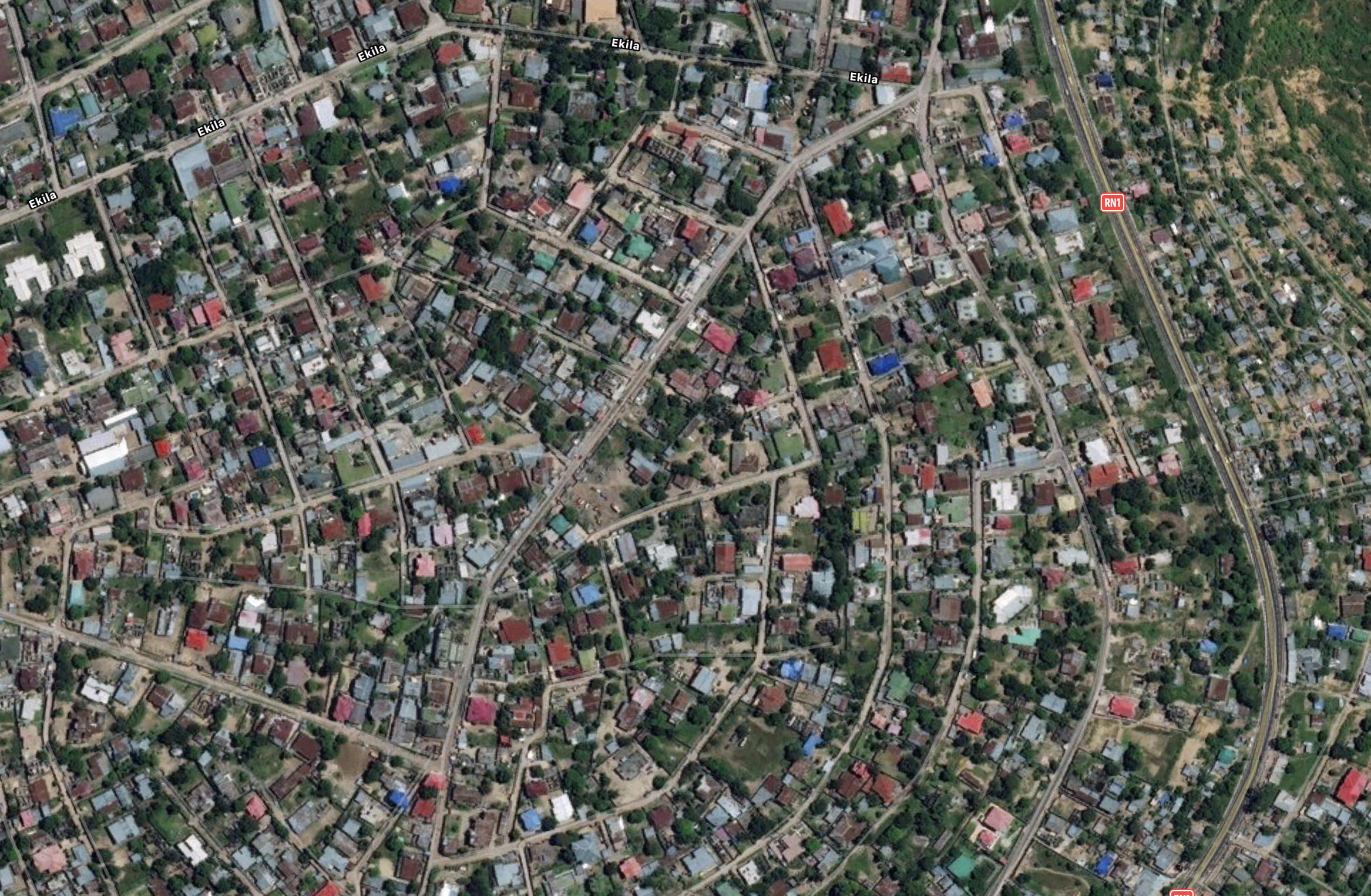 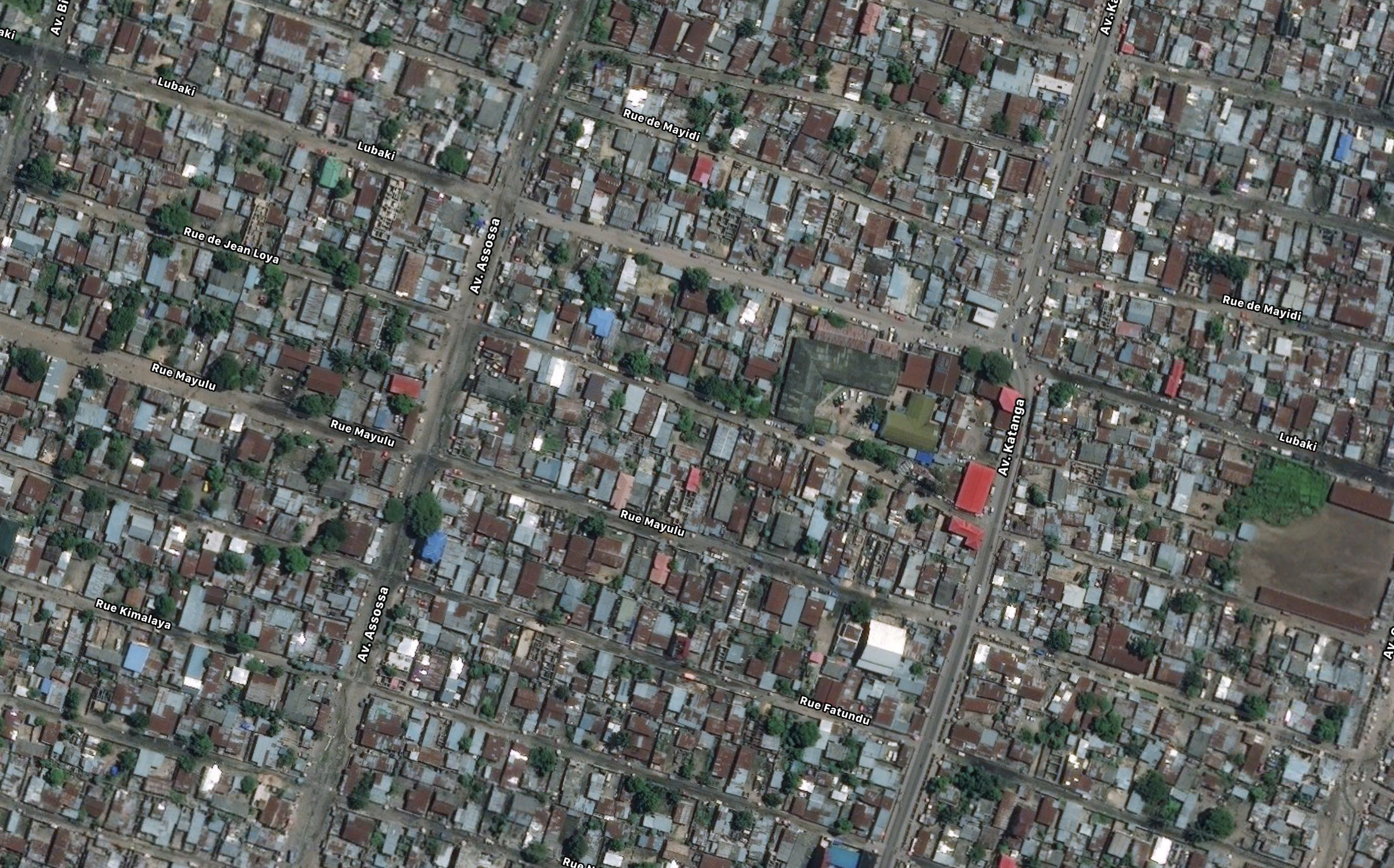 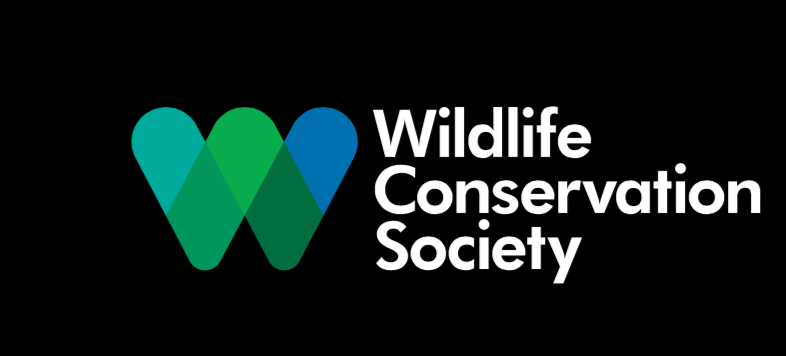 population density, wealth and accessibility
Survey 3 - consumer survey
December 2017 and June 2018
Timed street-intercept approach
Two assistants, one day, one quadrat
605 interviews in Brazzaville
556 interviews in Kinshasa
Total sample – 1382 (inc. PNR)
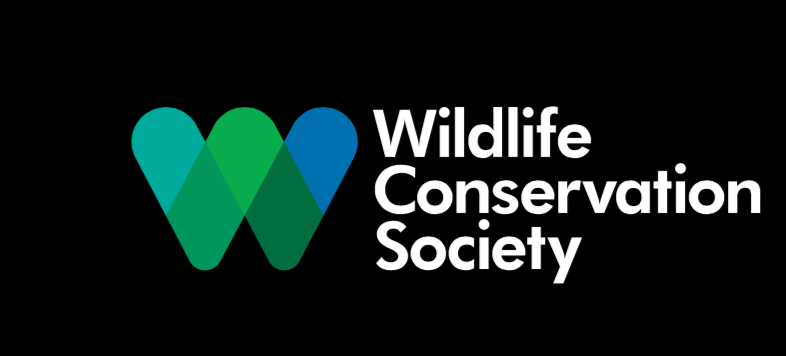 Survey 4 – restaurant survey
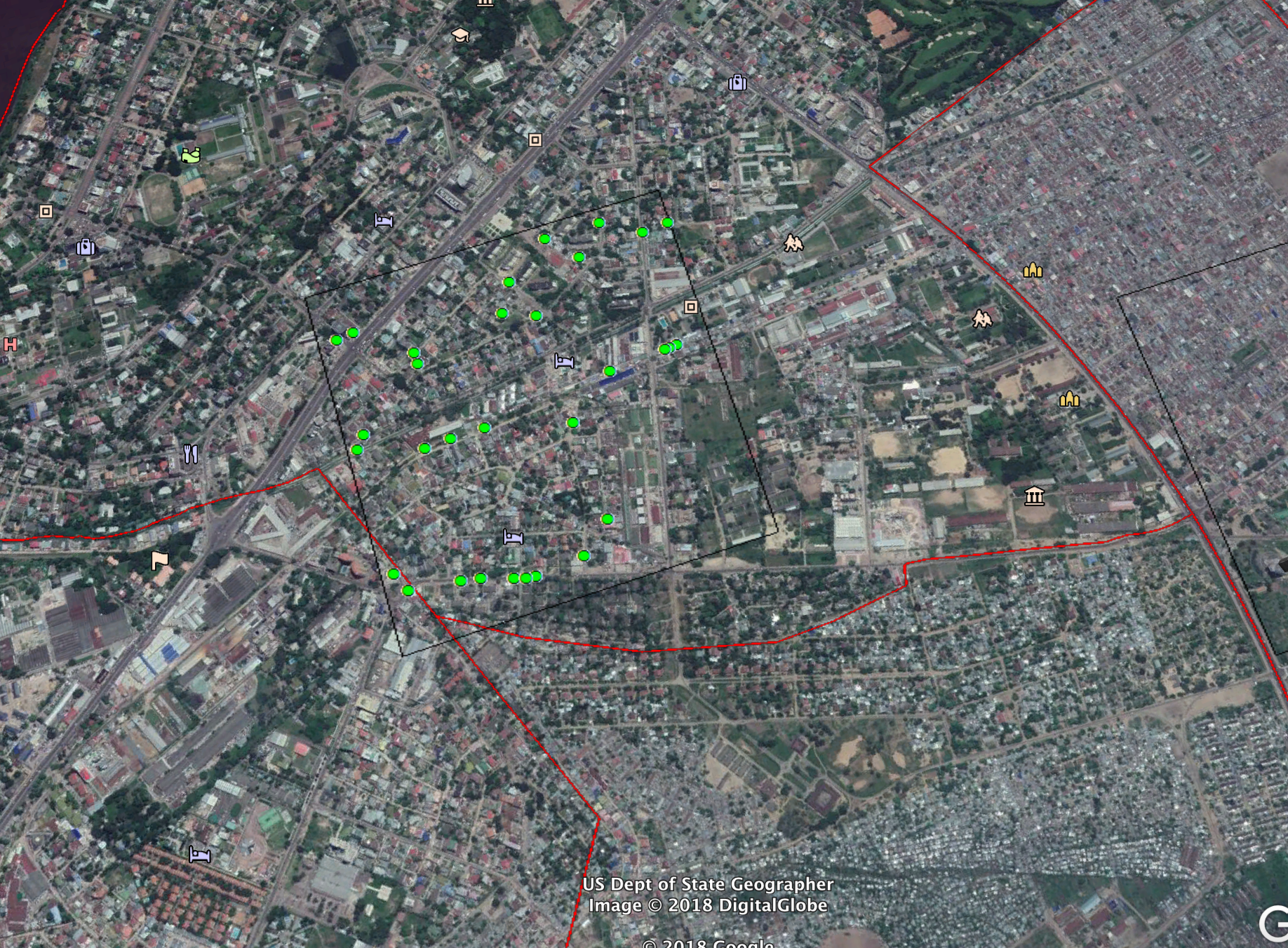 September – October 2018
All restaurants in 50% of quadrats revisited (n=388)
Observation + interviews
86 interviews in Brazzaville
131 interviews in Kinshasa
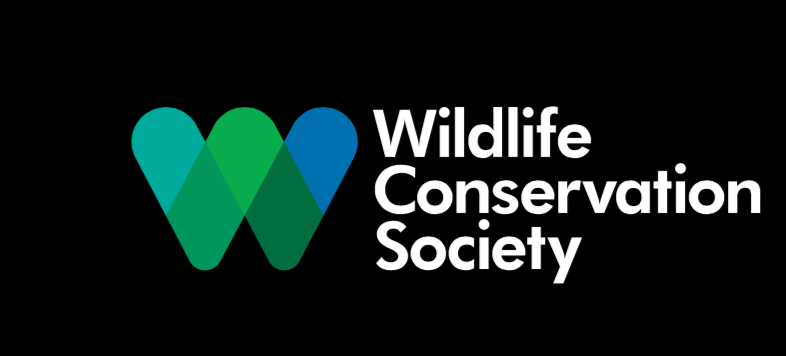 Restaurants in quadrat #35
Survey 5 – market survey
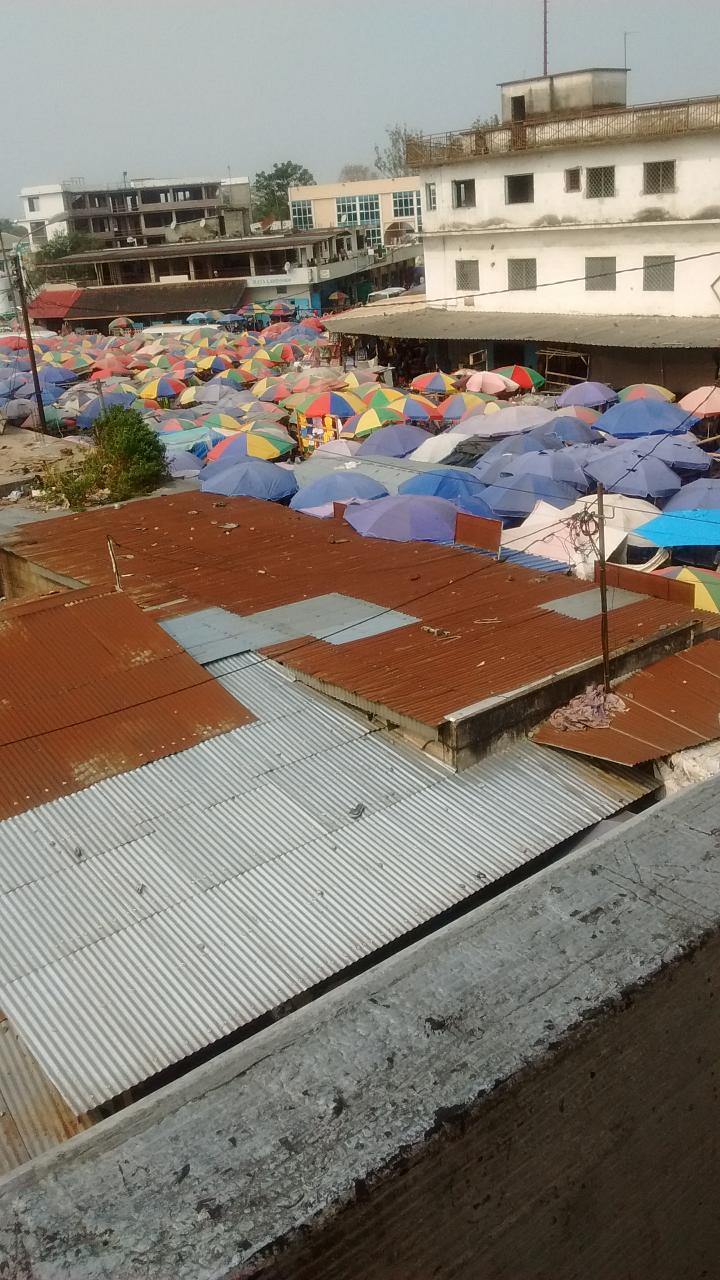 September – October 2018
All markets revisited (n=56)
Observation
Presence/absence of bushmeat
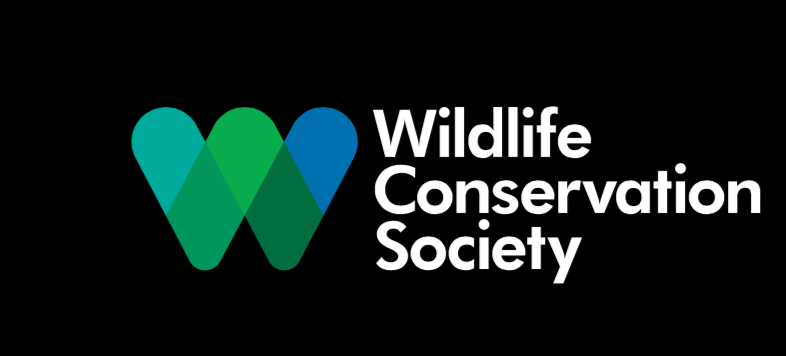 The context: most important proteins
Bushmeat is not important for food security in the cities studied
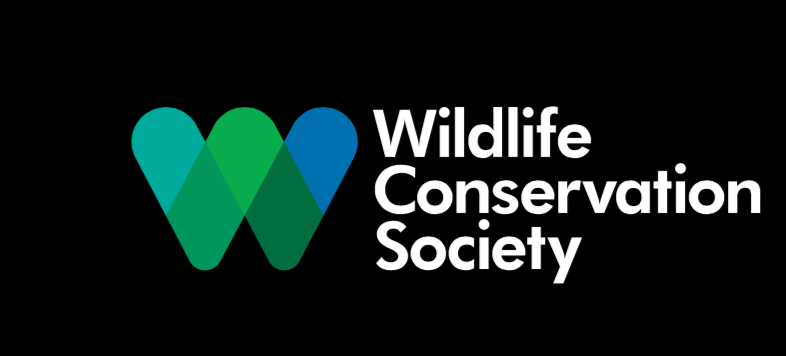 ‘Occasional’ proteins
Respondents ate these proteins at least once per quarter
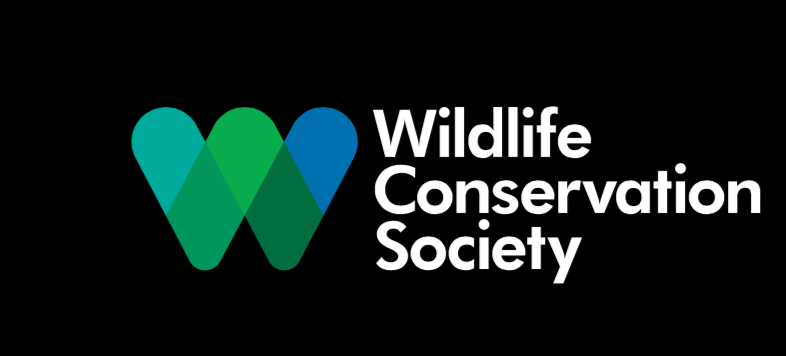 Restaurants selling bushmeat
76 out of 198 restaurants (38%) overtly sold bushmeat
41% in Brazzaville and 37% in Kinshasa
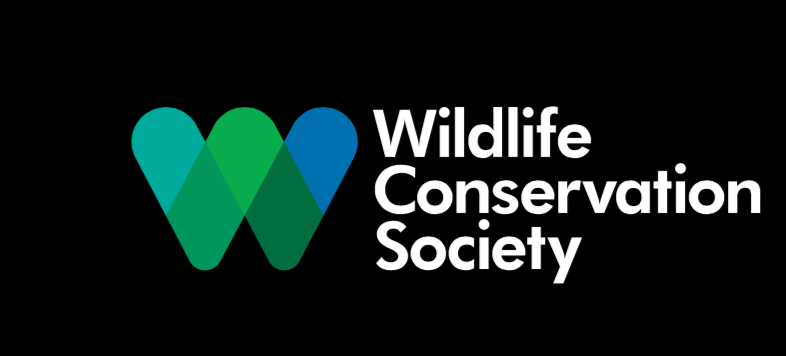 Formative research – bushmeat consumers
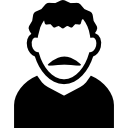 Characterisation of frequent bushmeat consumers

Motives for and against consuming bushmeat 

Situational and social context of bushmeat consumption

Species preferences
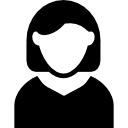 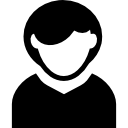 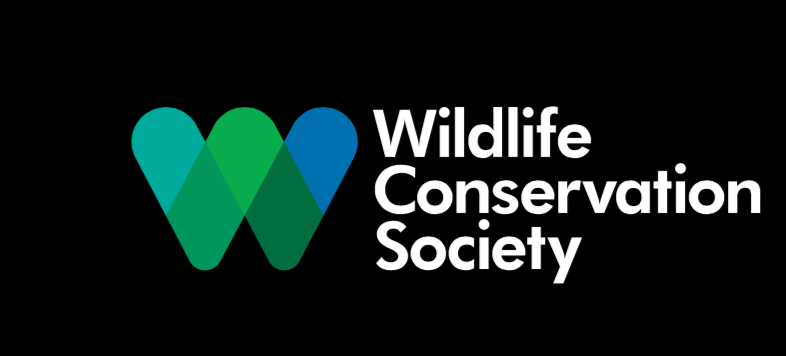 Formative research – bushmeat suppliers
Characterisation of restaurants overtly selling bushmeat

Location and clustering of bushmeat-selling restaurants and markets

Motives for and against trading and selling bushmeat
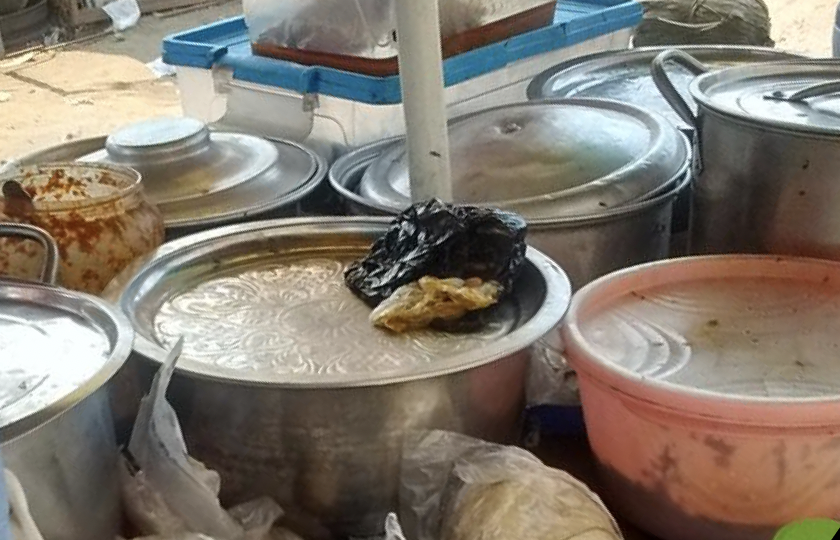 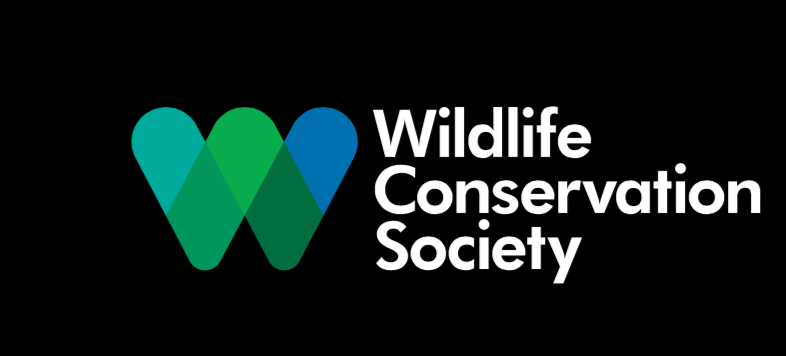 WCS Urban Bushmeat Project team
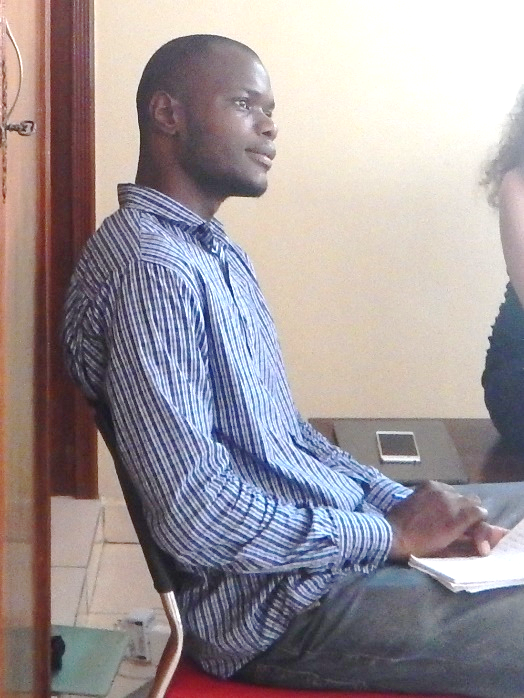 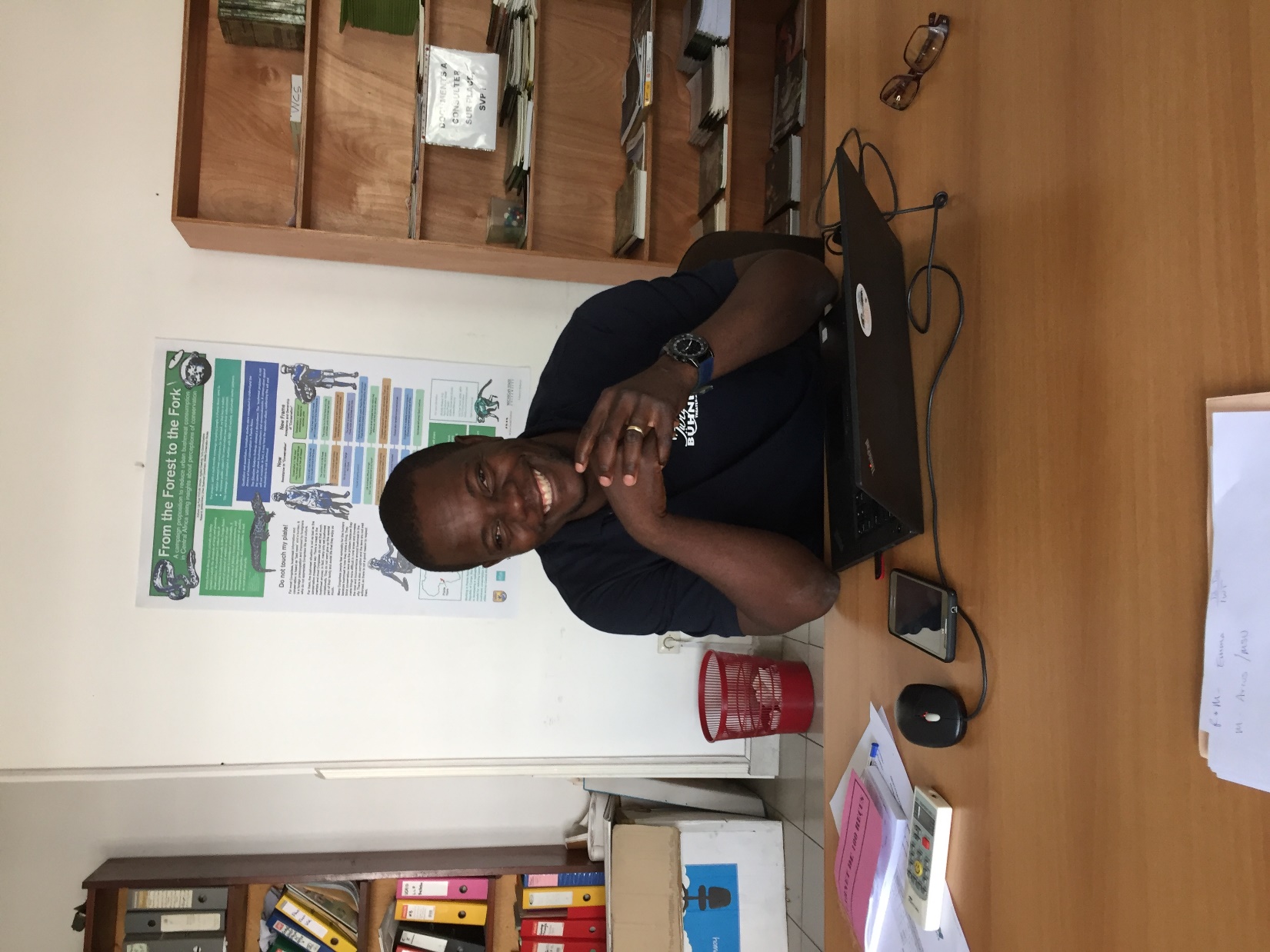 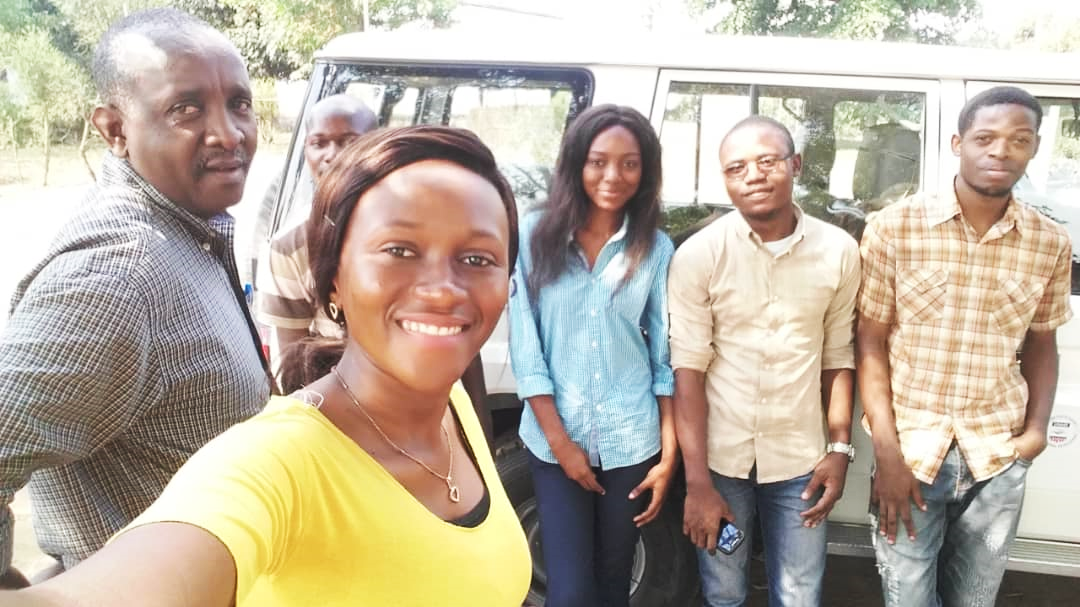 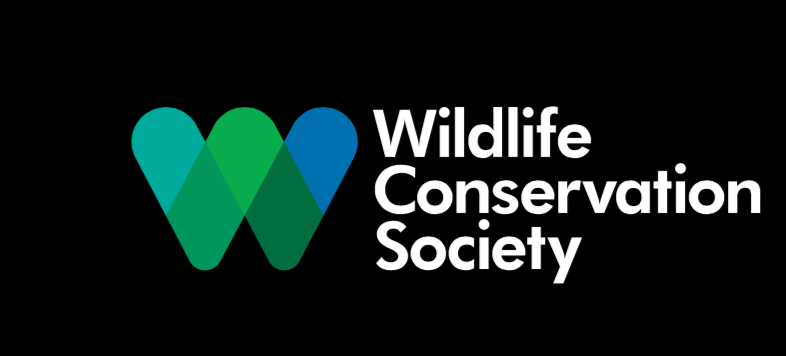 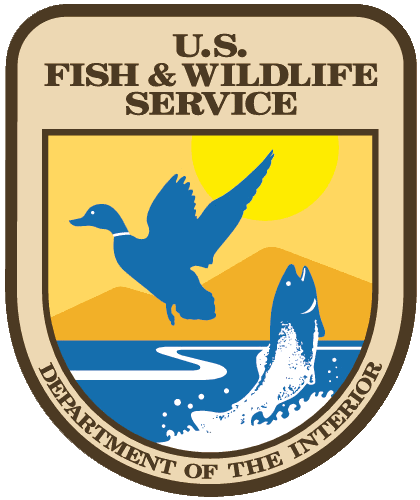 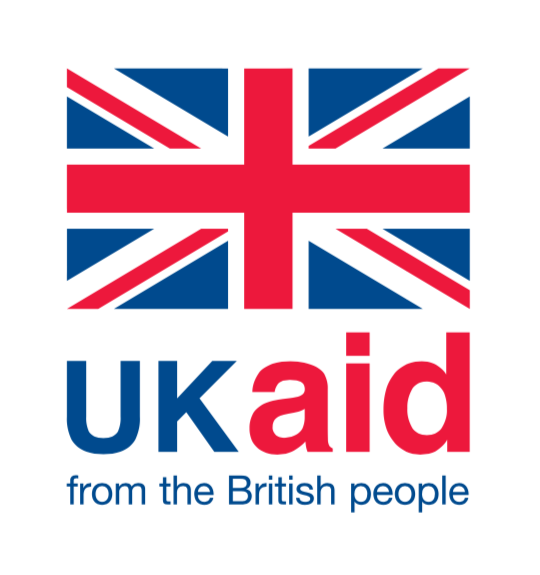 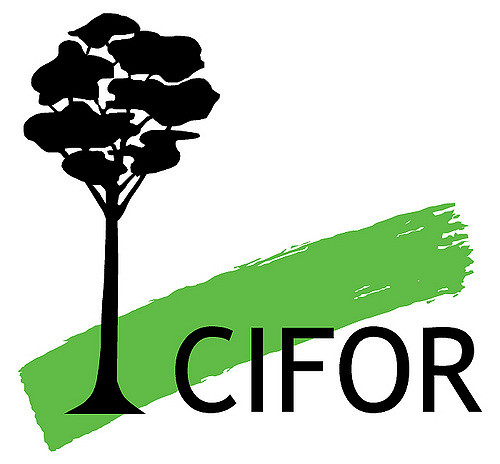 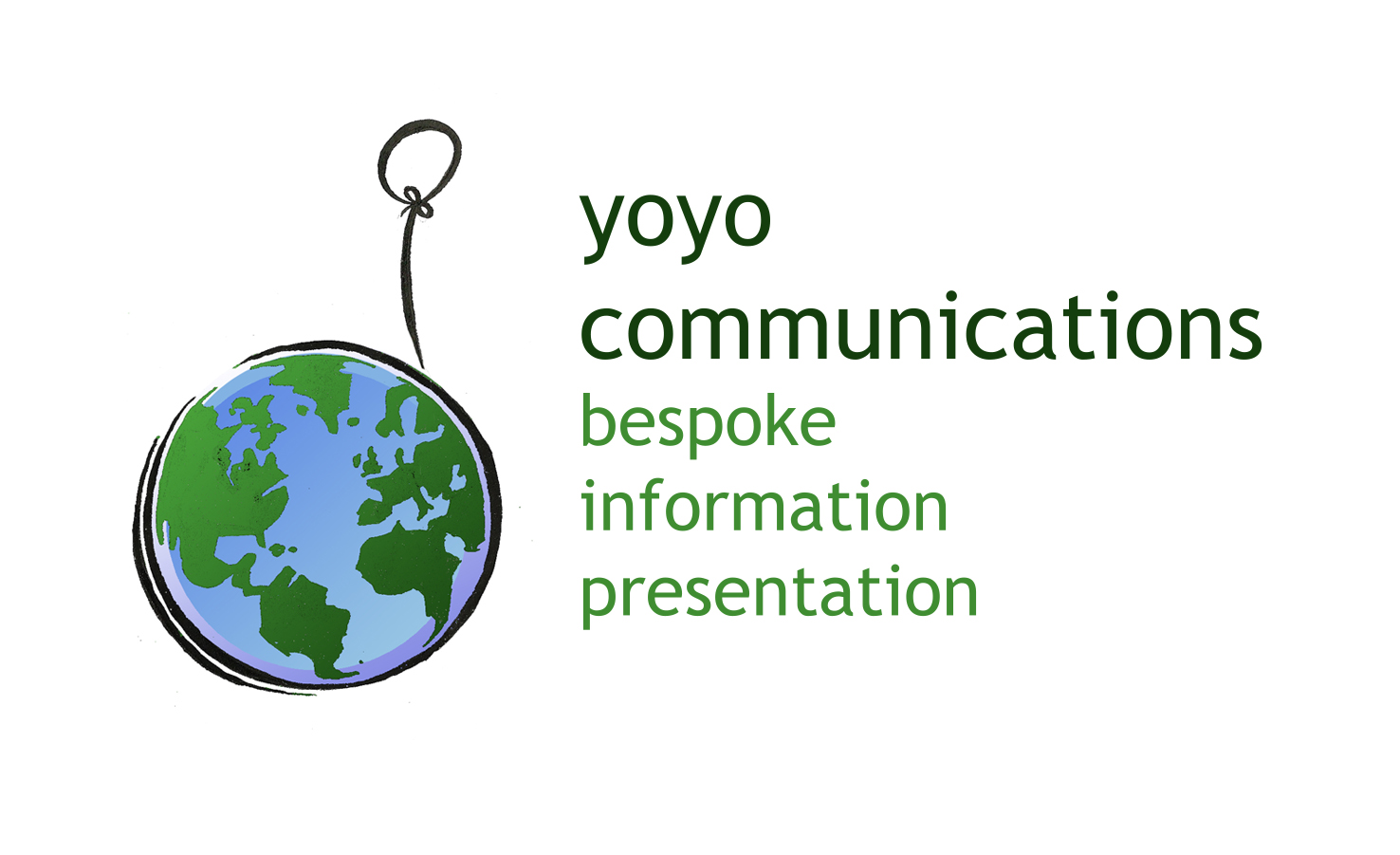 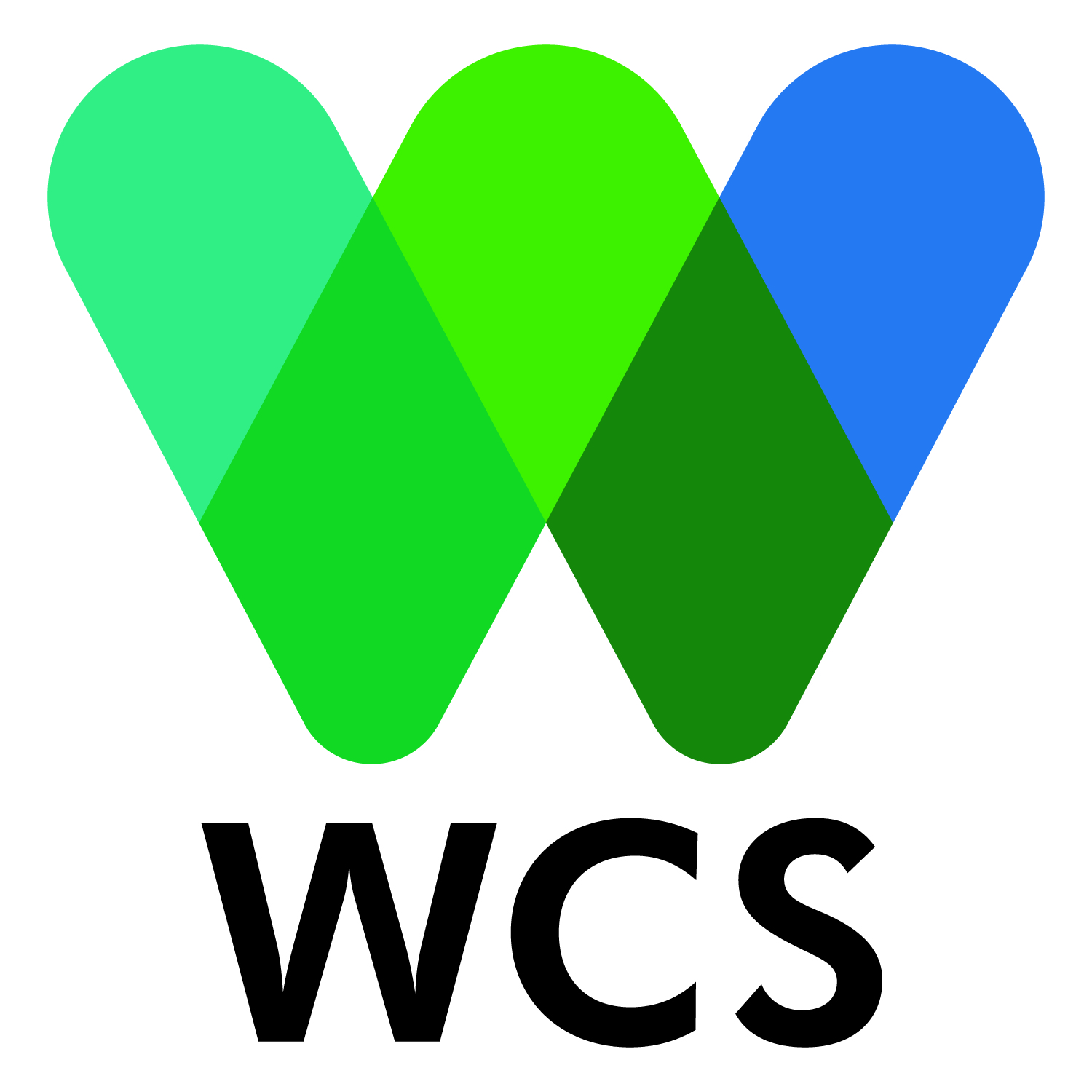 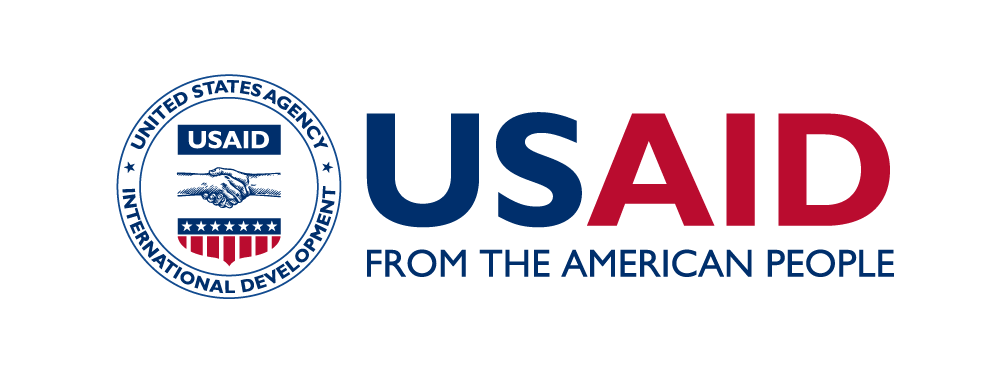 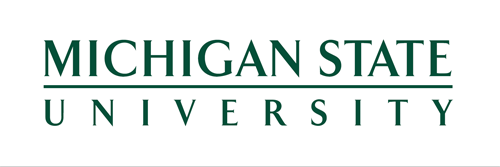